Земельна ділянка
4623686400:01:003:0392
площею 0,1008 га, 
для ведення ОСГ
за адресою: Львівська обл., Пустомитівський р-н, с.Сокільники
Розташування земельної ділянки на мапі
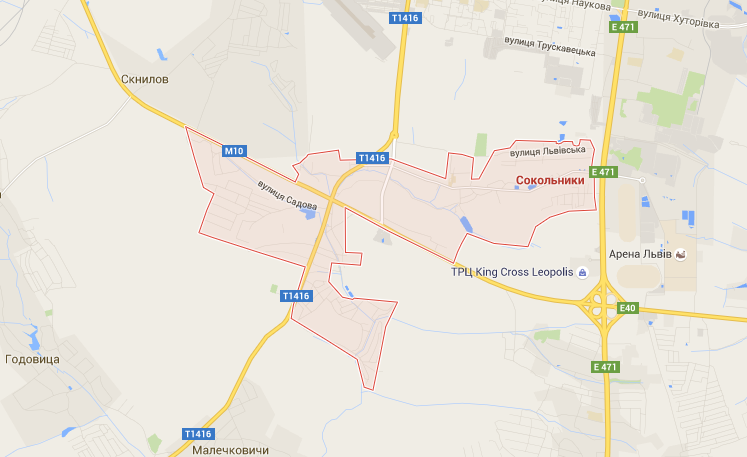 Загальна інформація
Правовстановлюючі документи
ПЕРЕЛІК ПРАВОВСТАНОВЛЮЮЧИХ ДОКУМЕНТІВ, 
ОРИГІНАЛИ ЯКИХ ЗБЕРІГАЮТЬСЯ У СХОВИЩІ БАНКУ:
Свідоцтво про  придбання майна з прилюдних торгів, якщо вони не відбулися, зареєстроване в реєстрі за № 998 від 05.12.2014р.

Витяг з Державного реєстру  речових прав на нерухоме майно про реєстрацію права власності № 30528650  від  05.12.2014р.
Судово-претензійна робота
НЕ ВЕДЕТЬСЯ
Фотографії земельної ділянки
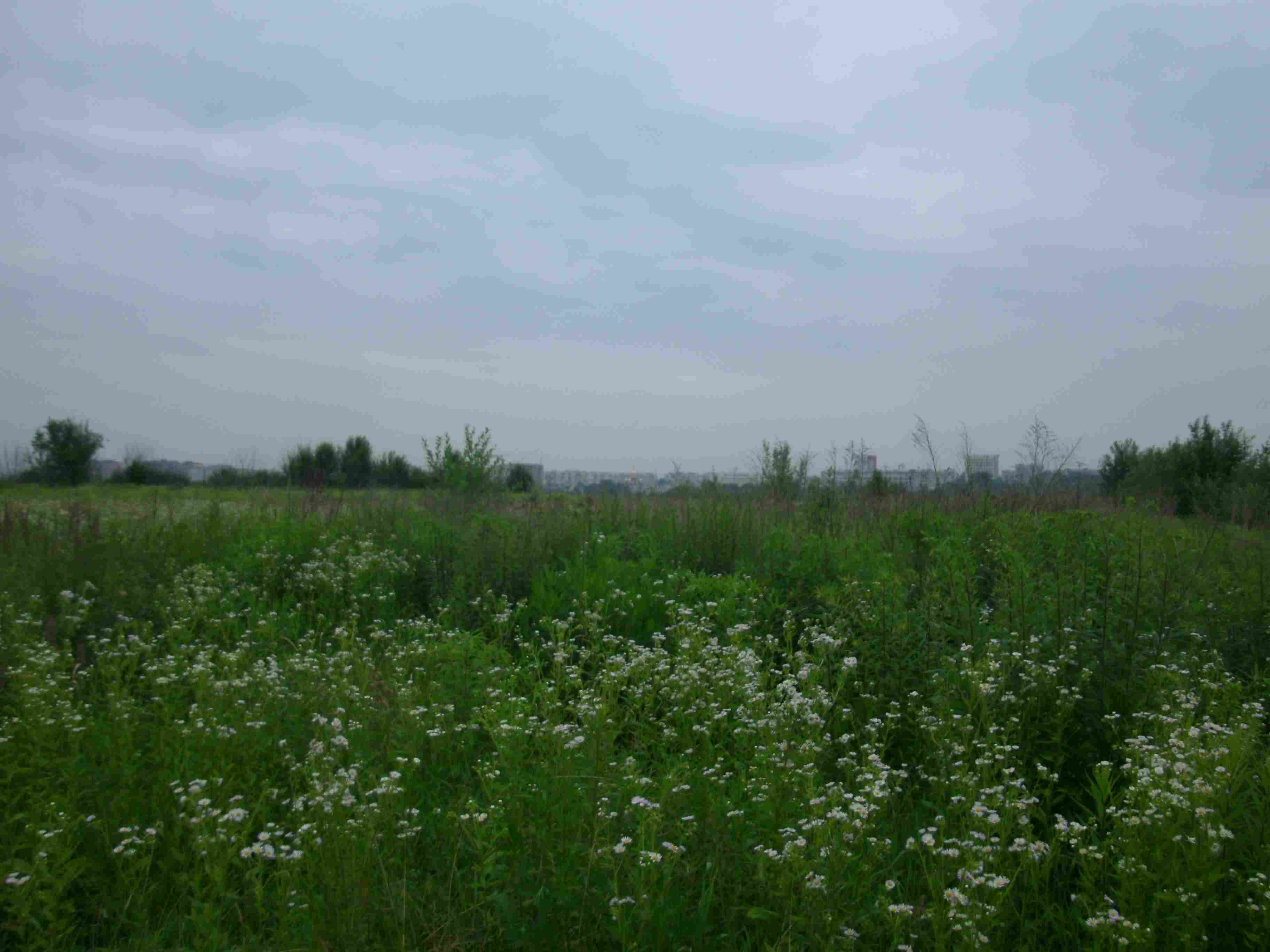 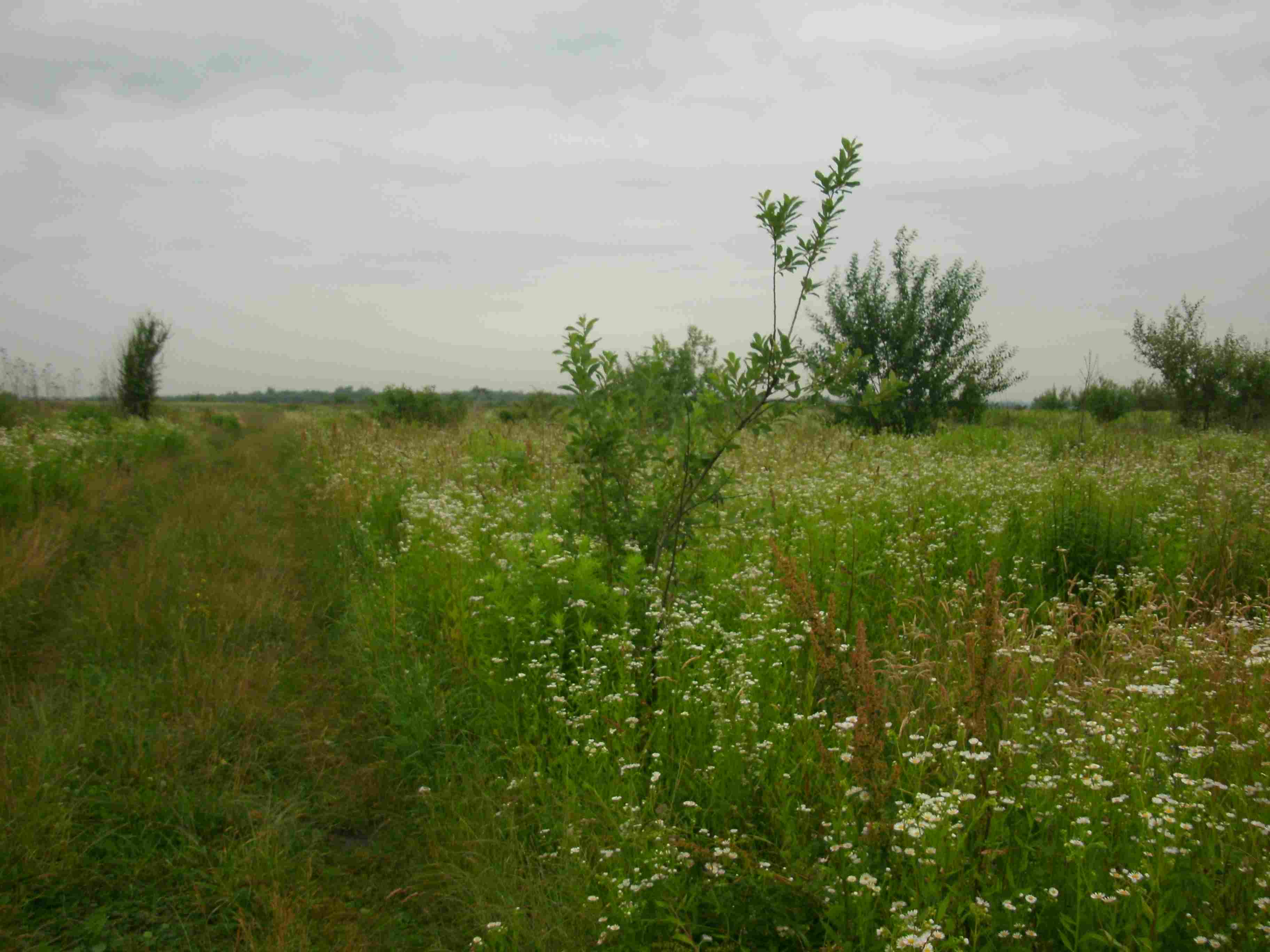 Станом на червень  2015 року
Фотографії земельної ділянки
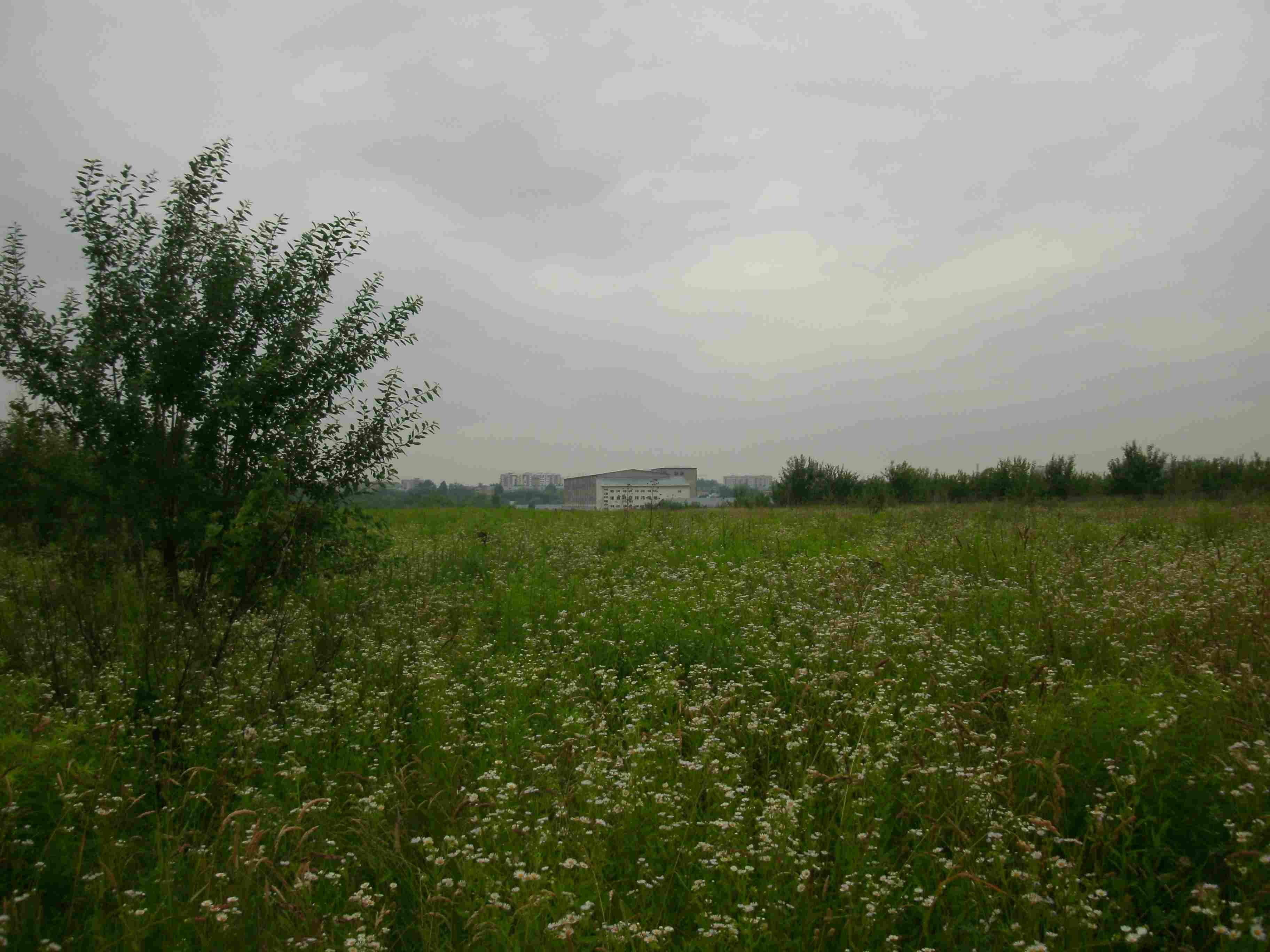 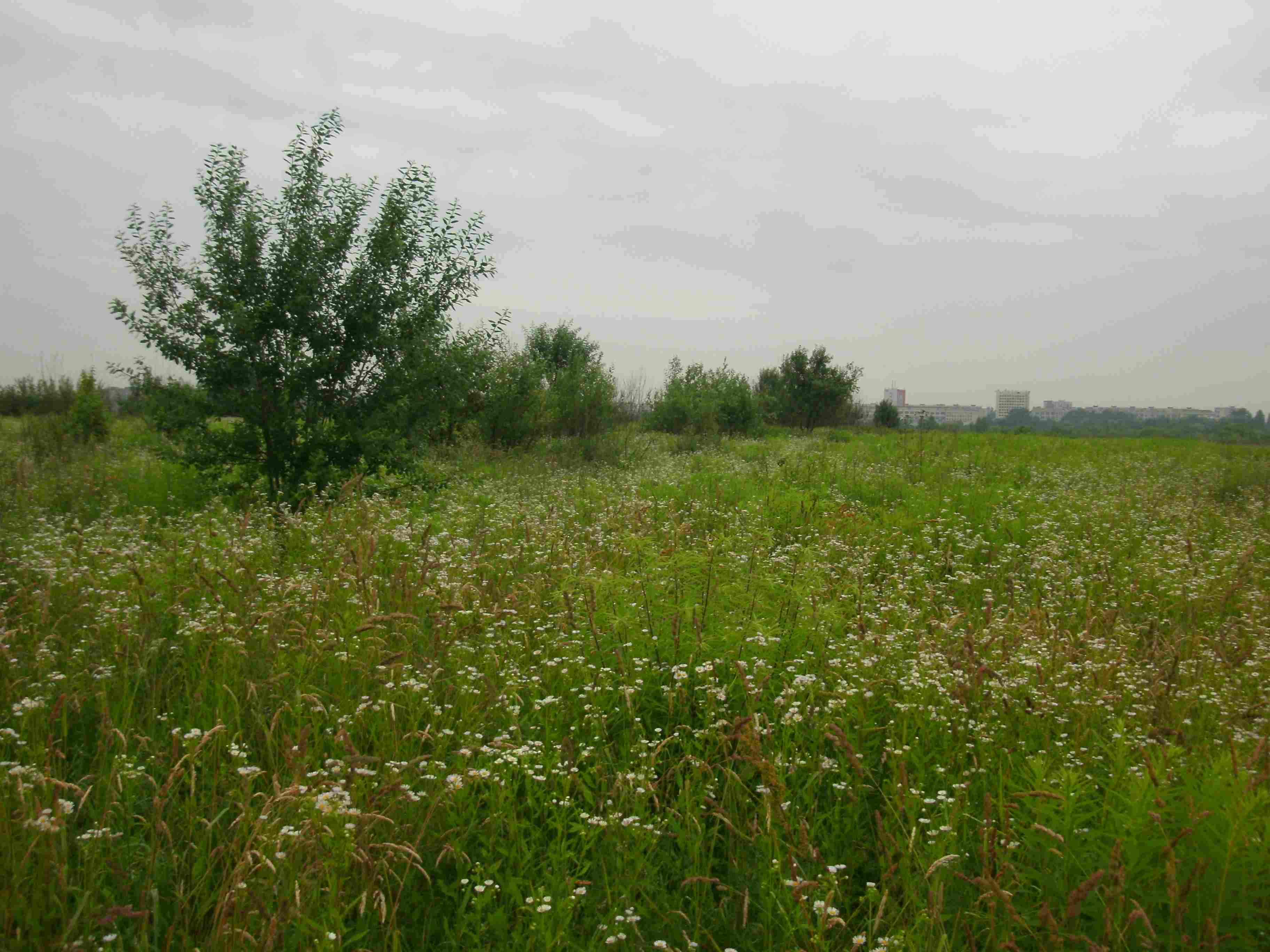 Станом на червень  2015 року
Документи
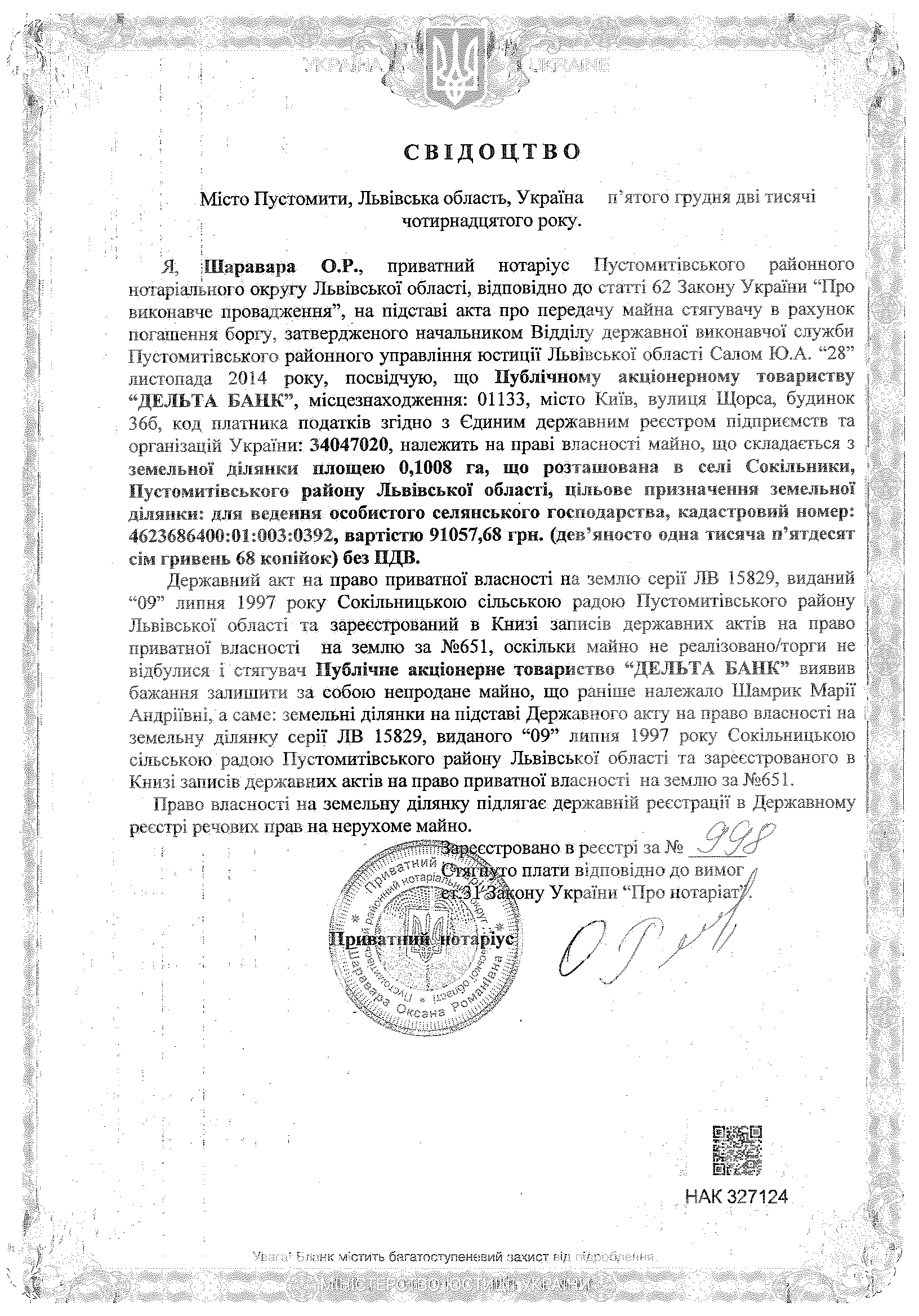 Документи
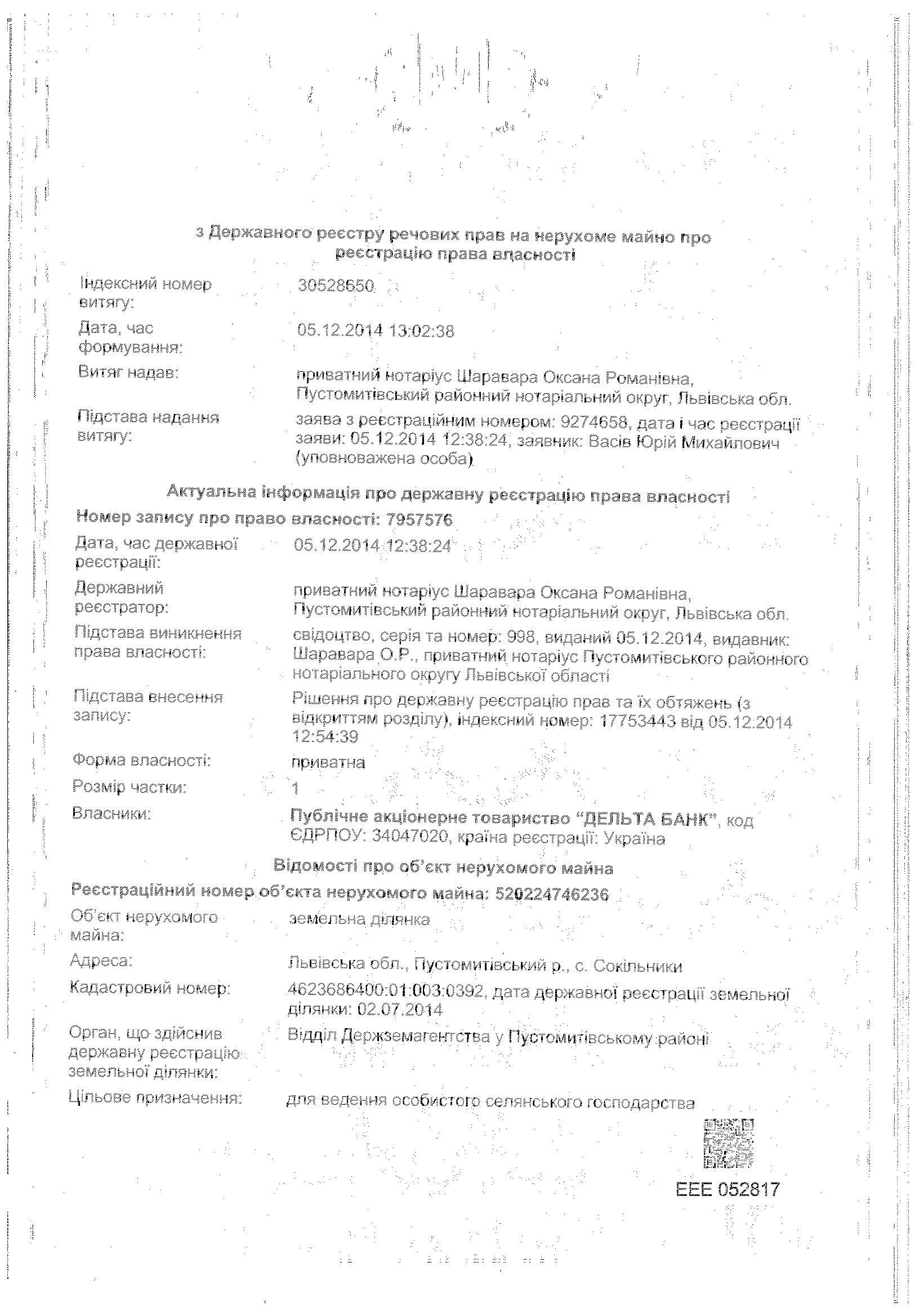 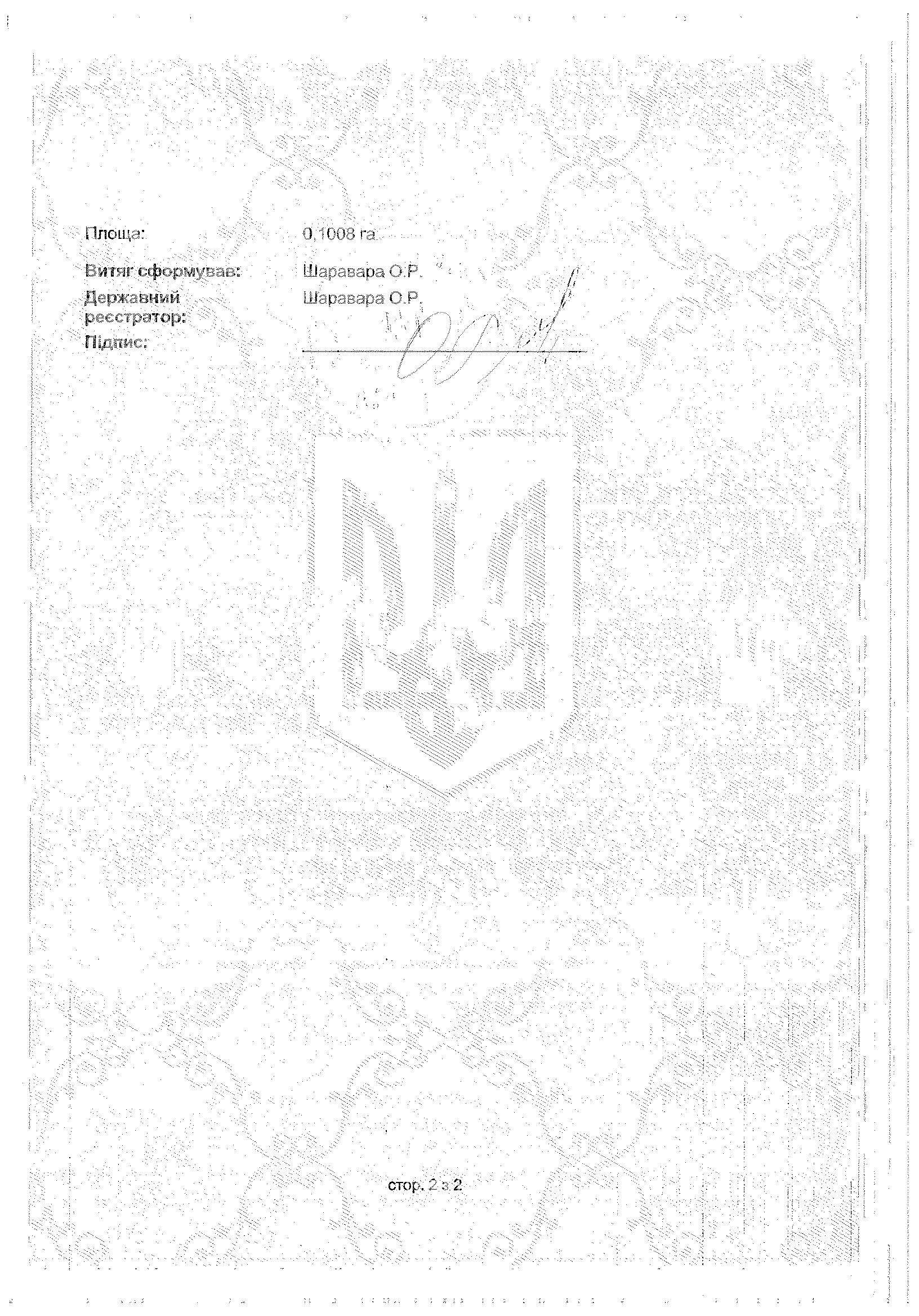